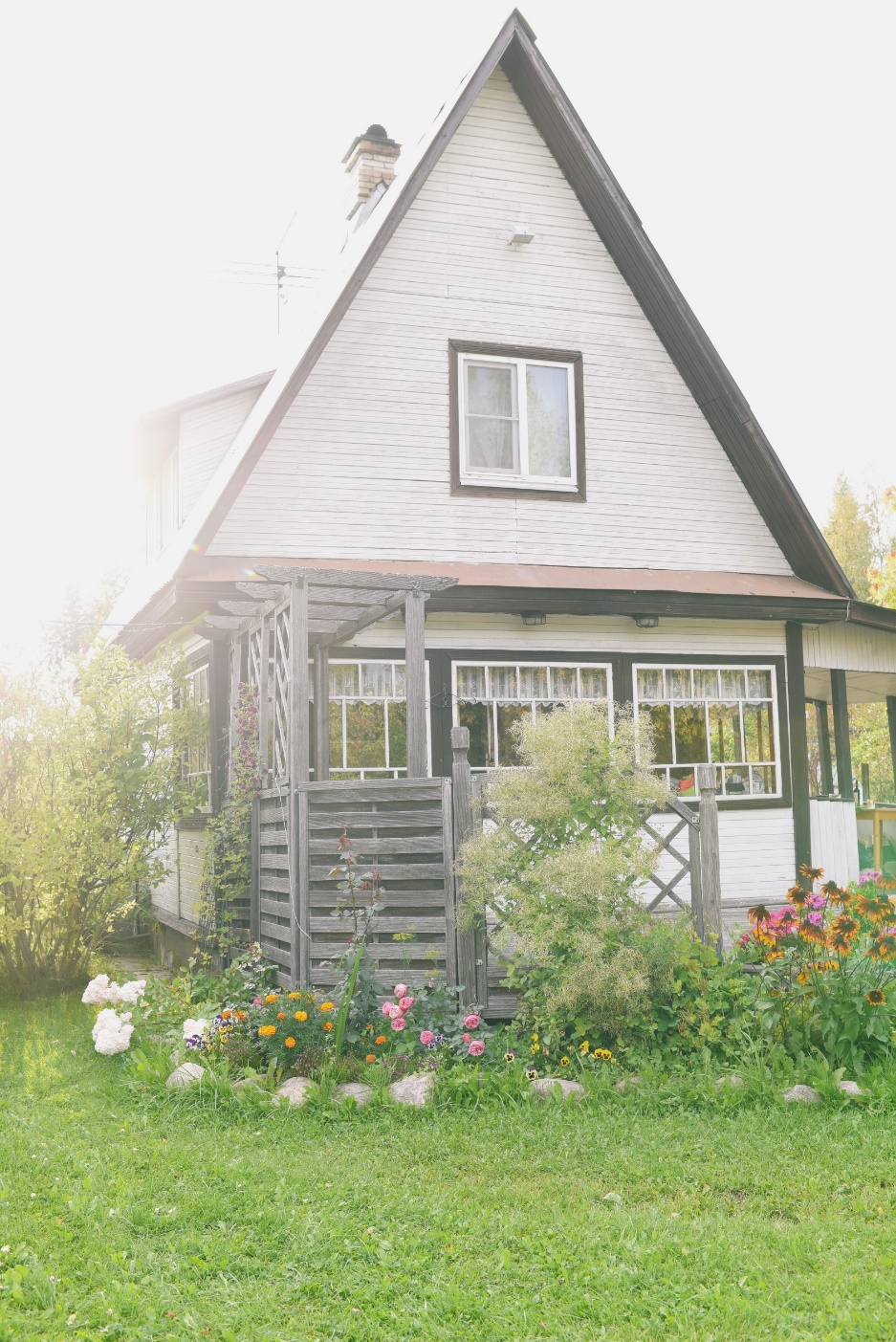 语文园地（四）
语文精品课件 一年级上册
授课老师：某某
授课时间：20XX
识字加油站
下
南
大
北
小
上
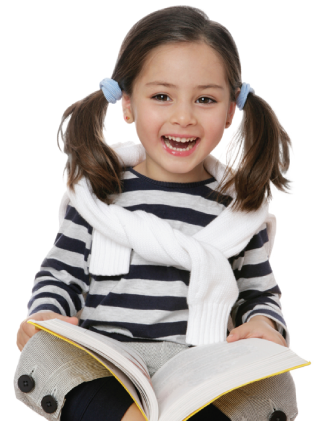 关
正
反
男
开
女
认一认：
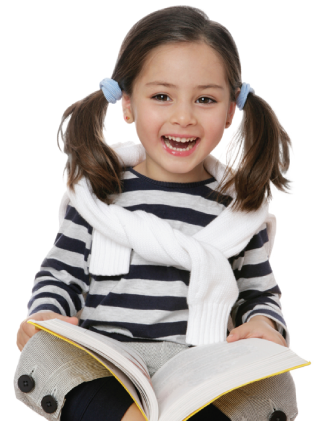 男   女   开  
关   正   反
字词句运用
dú yi dú shuō yi shuō
读一读，说 一 说。
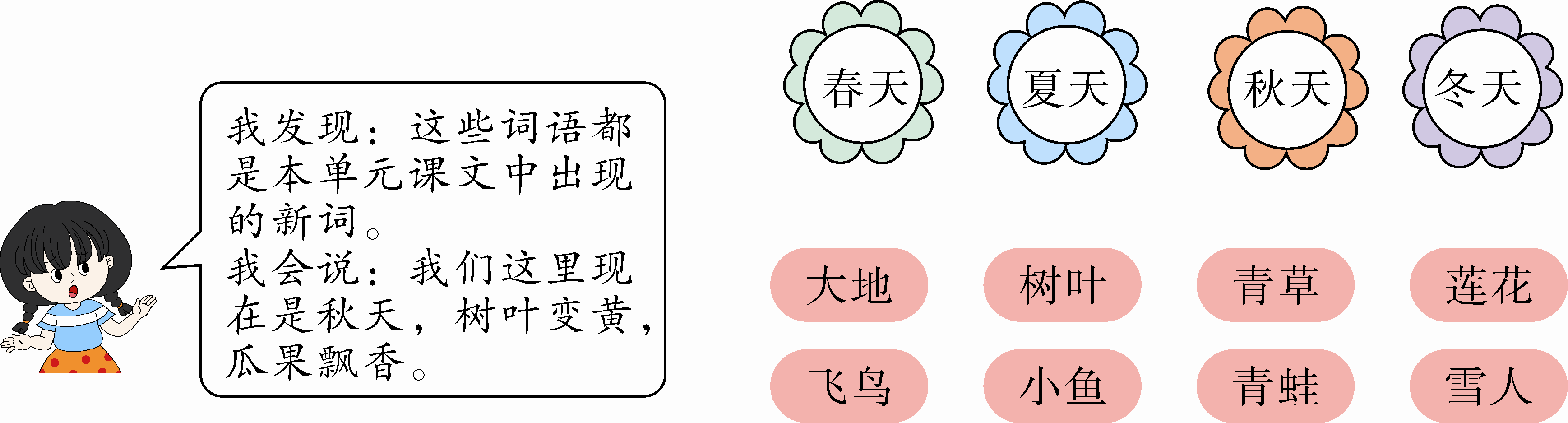 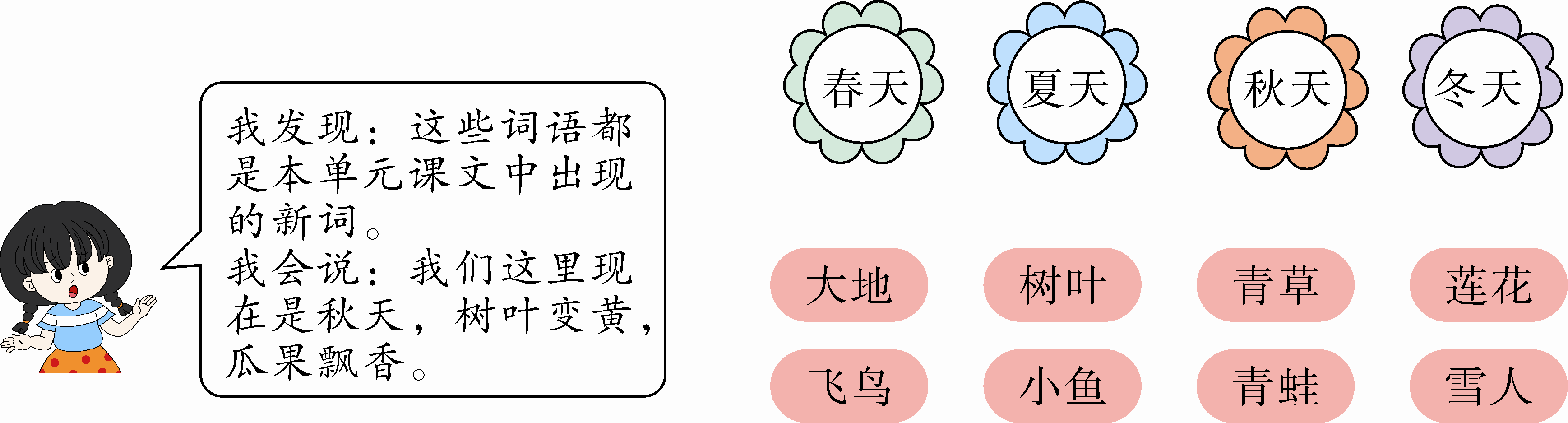 字词句运用
春天的时候会产蝌蚪，到了夏天就到田里去吃虫子，冬天就冬眠了。
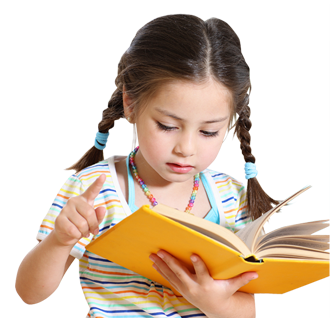 夏天，大地变得很热，树叶更茂盛了，莲花在池子里开了，青蛙在田里呱呱叫。
展 示 台
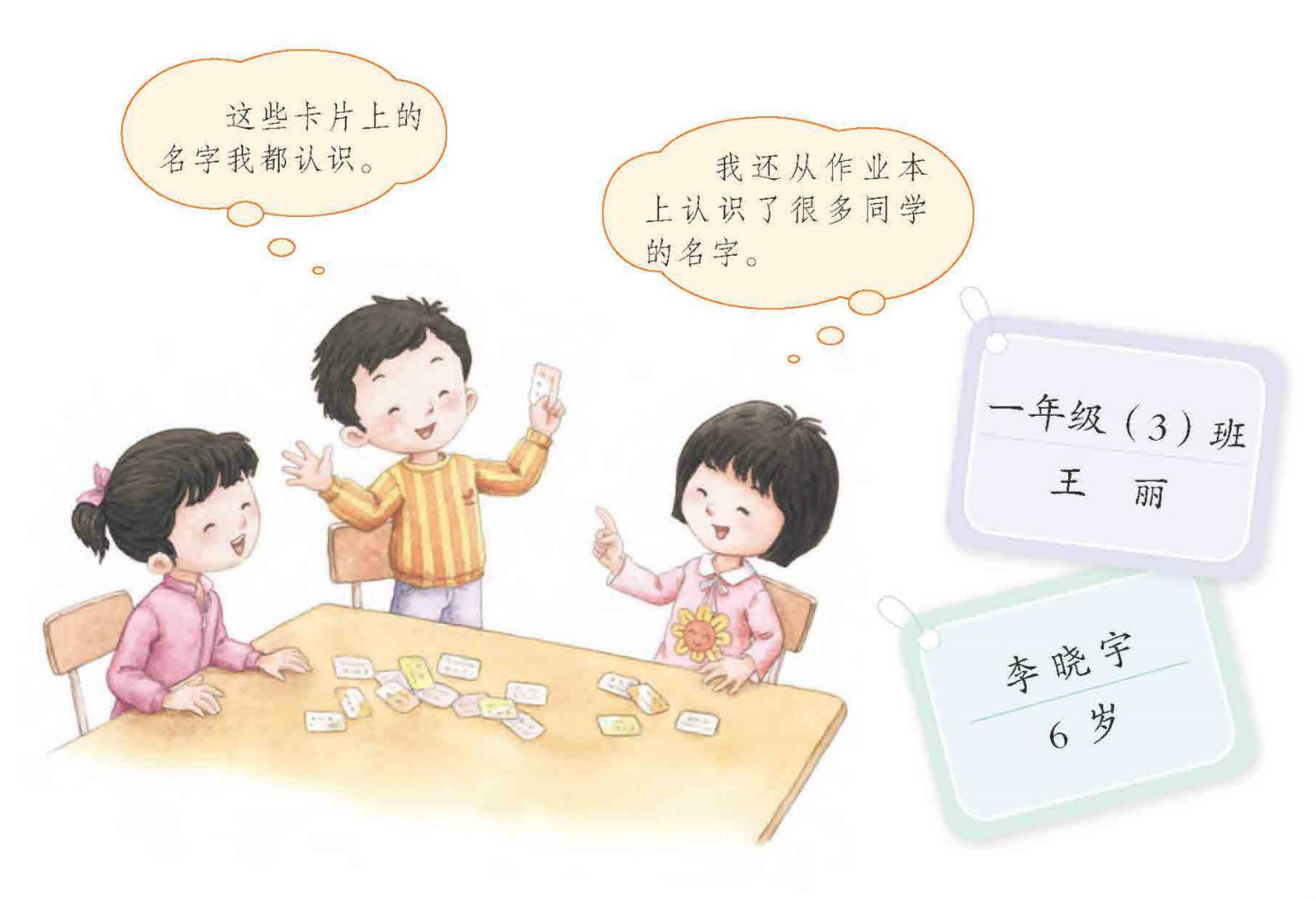 经典谚语
yì  nián  zhī   jì     zài  yú  chūn
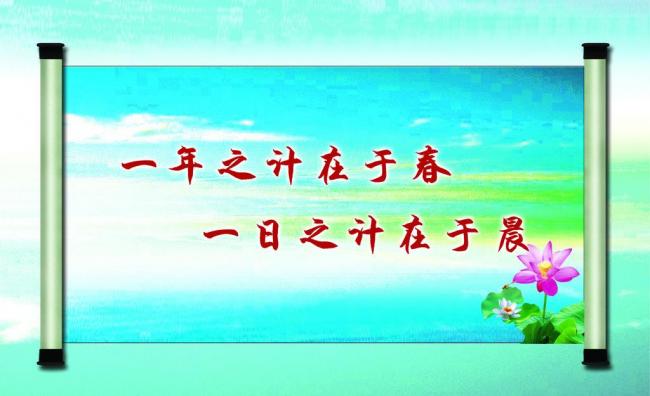 一年之计在于春，
一日之计在于晨。
yí    rì    zhī    jì     zài  yú  chén
经典谚语
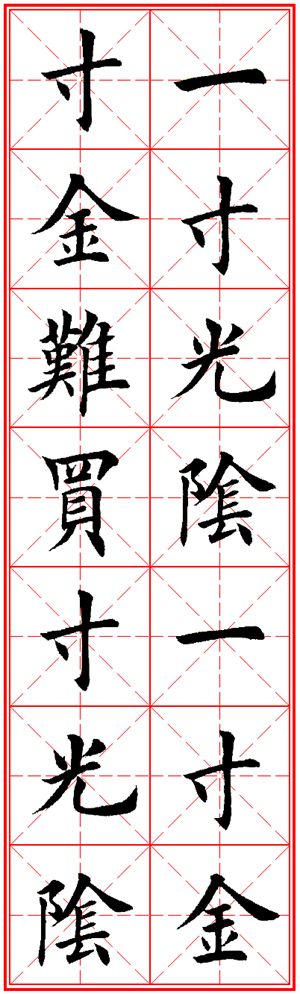 yí  cùn ɡuānɡ yīn  yí   cùn    jīn
一 寸 光 阴 一 寸 金，
寸 金 难 买 寸  光 阴。
cùn  jīn  nán ｍǎi cùn  ɡuānɡ  yīn
和大人一起读
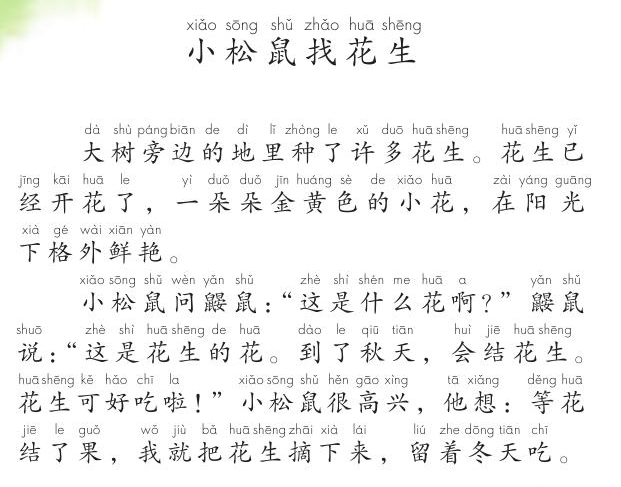 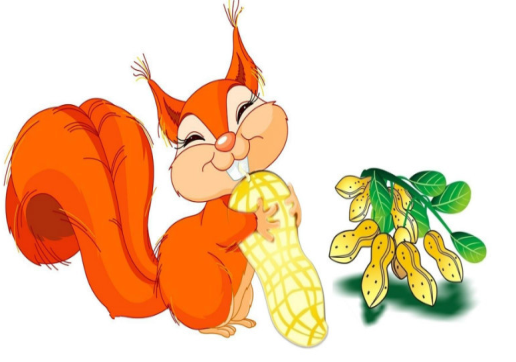 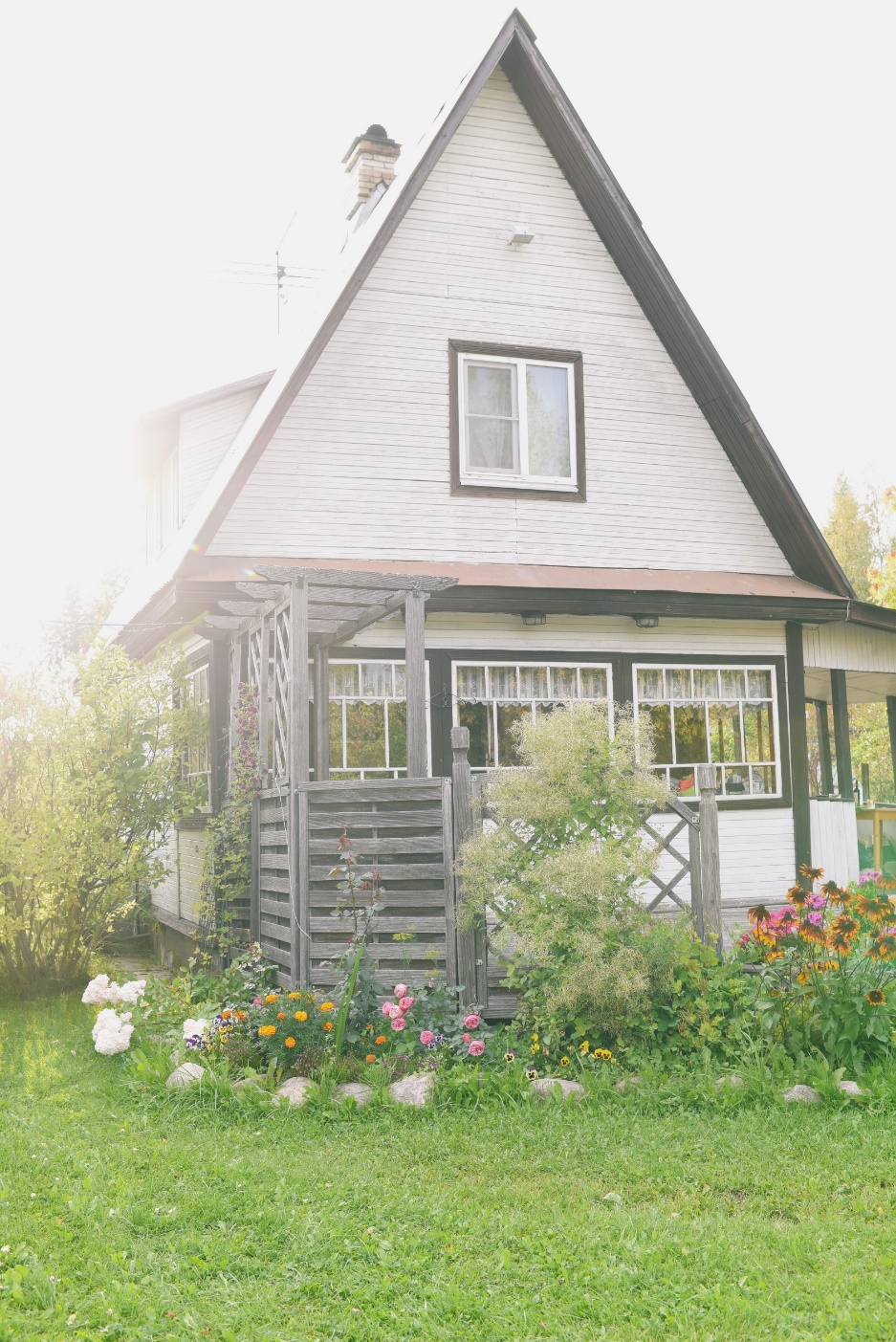 谢谢各位倾听！
语文精品课件 一年级上册
授课老师：某某
授课时间：20XX